Water, “Aquatic” Habitat
Habitat: Home of an animal or a plant.
Water Habitat:
There are plenty of fish and other creatures that live at the salt water and also at the Fresh water.
All kind of fish, snakes, crocodiles are covered with scales,
To keep it safe and it also helps it to swim.
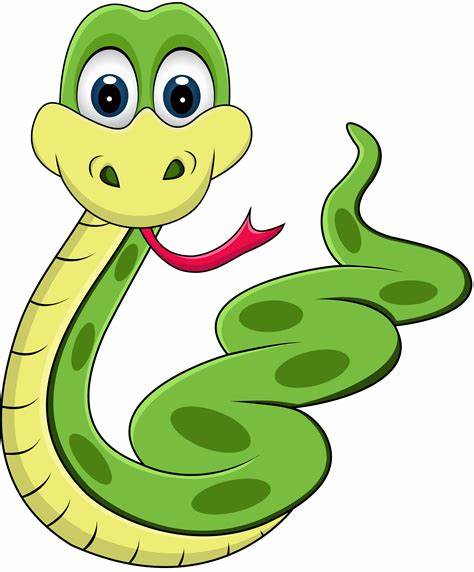 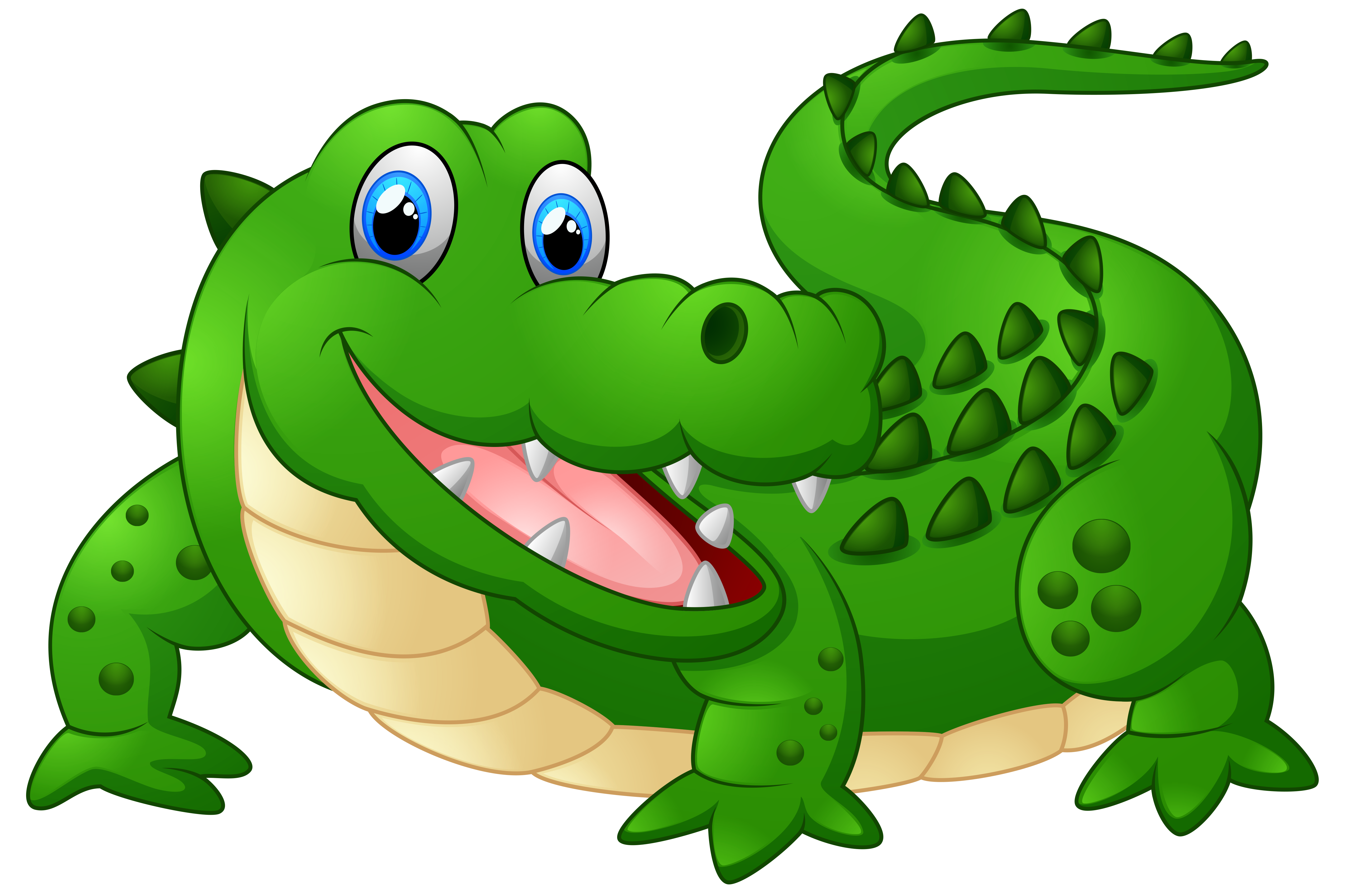 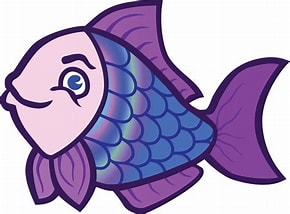 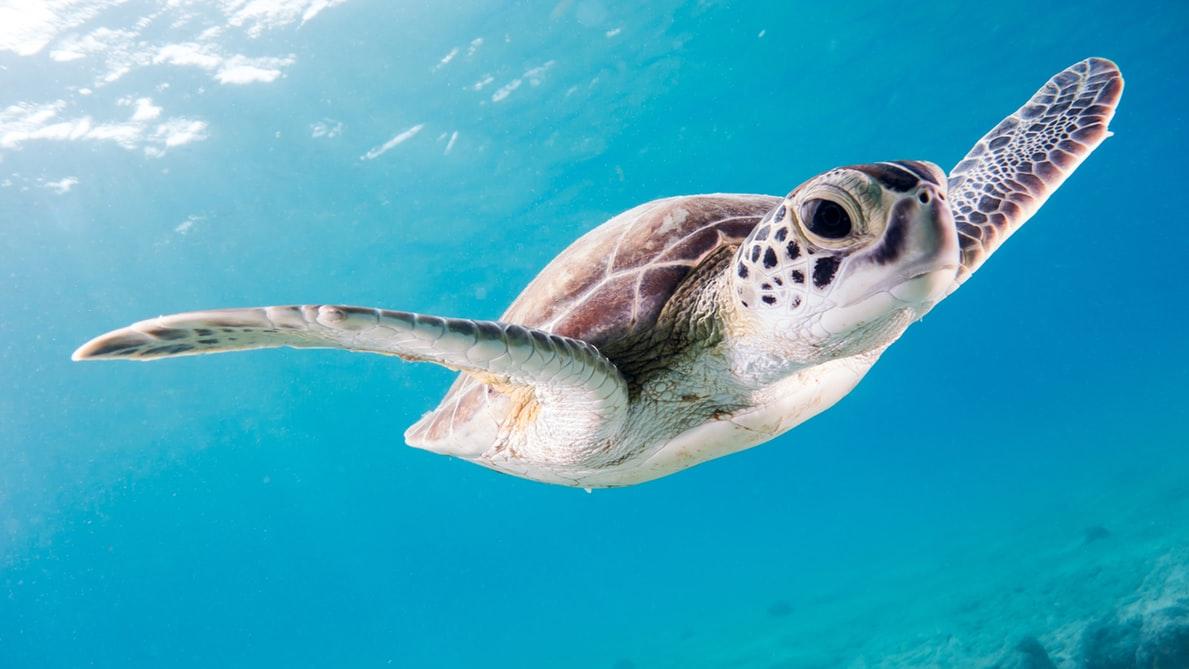 However, not all the sea creatures are covered with scales such as : sea turtles, octobus, dolphin, whale, jelly fish.
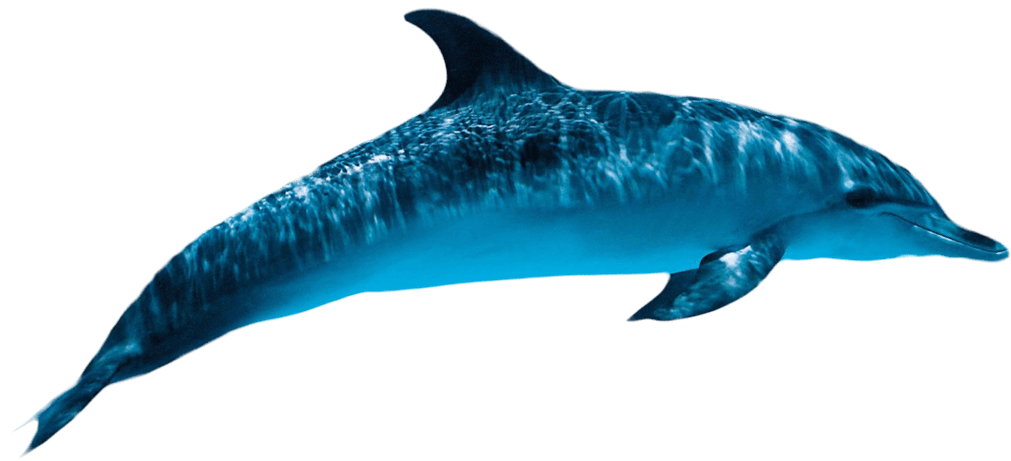 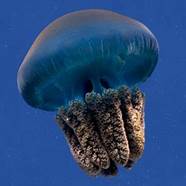 4
Ocean “ salt water” Animals
dolphin
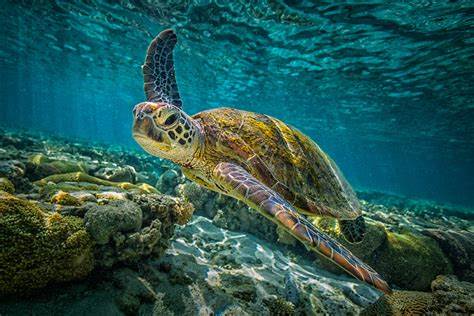 Sea turtle
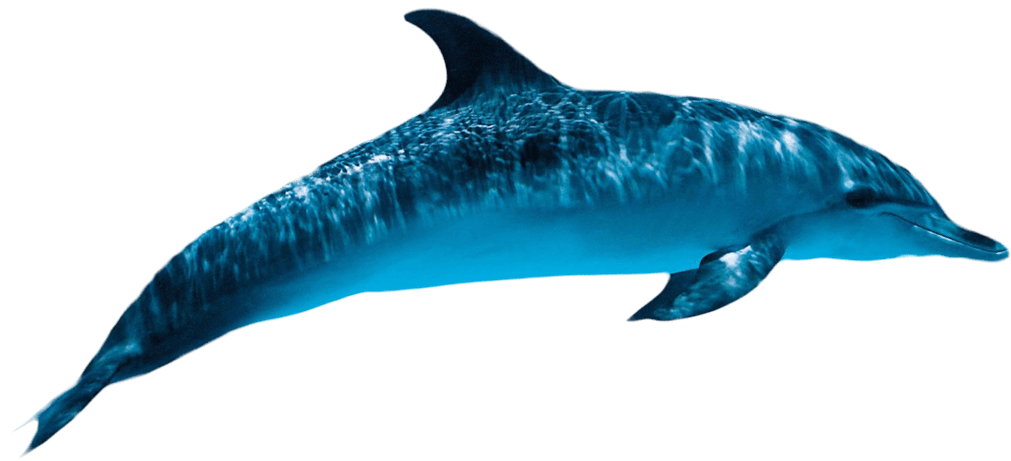 blue whale
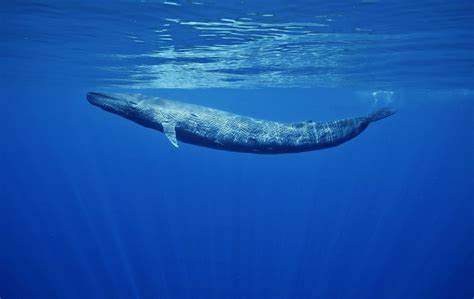 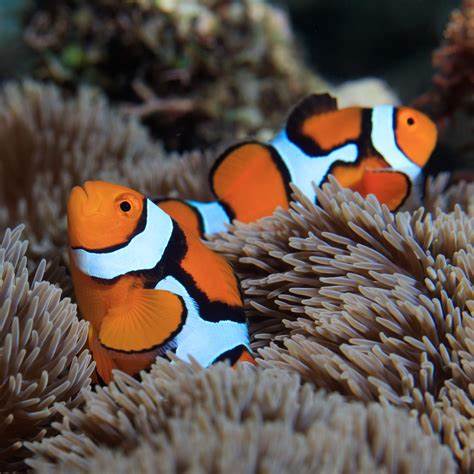 Clown fish
Octopus
Sharks
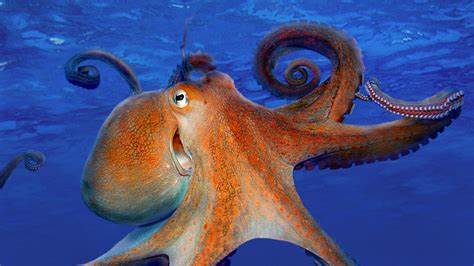 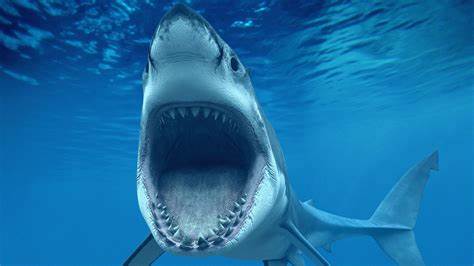 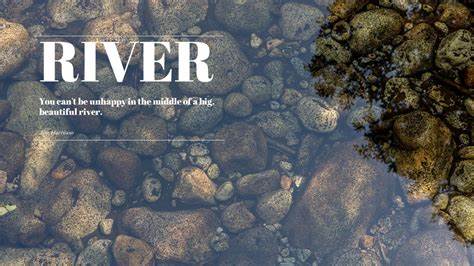 “fresh water” Animals
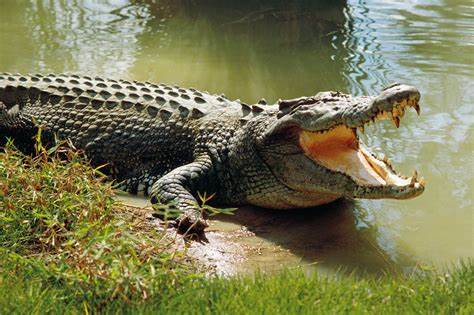 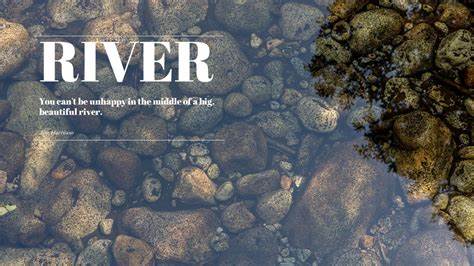 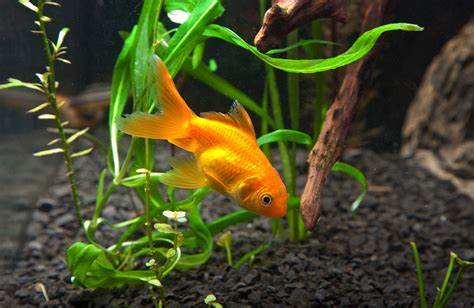 Gold fish
crocodile
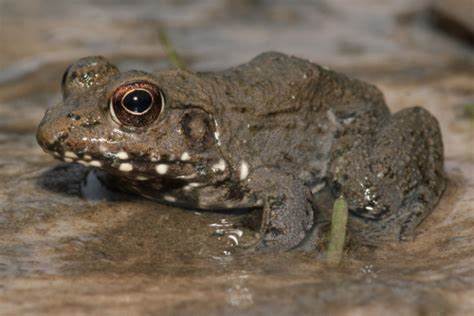 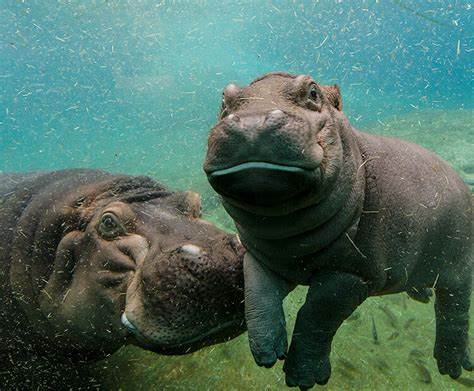 hippo
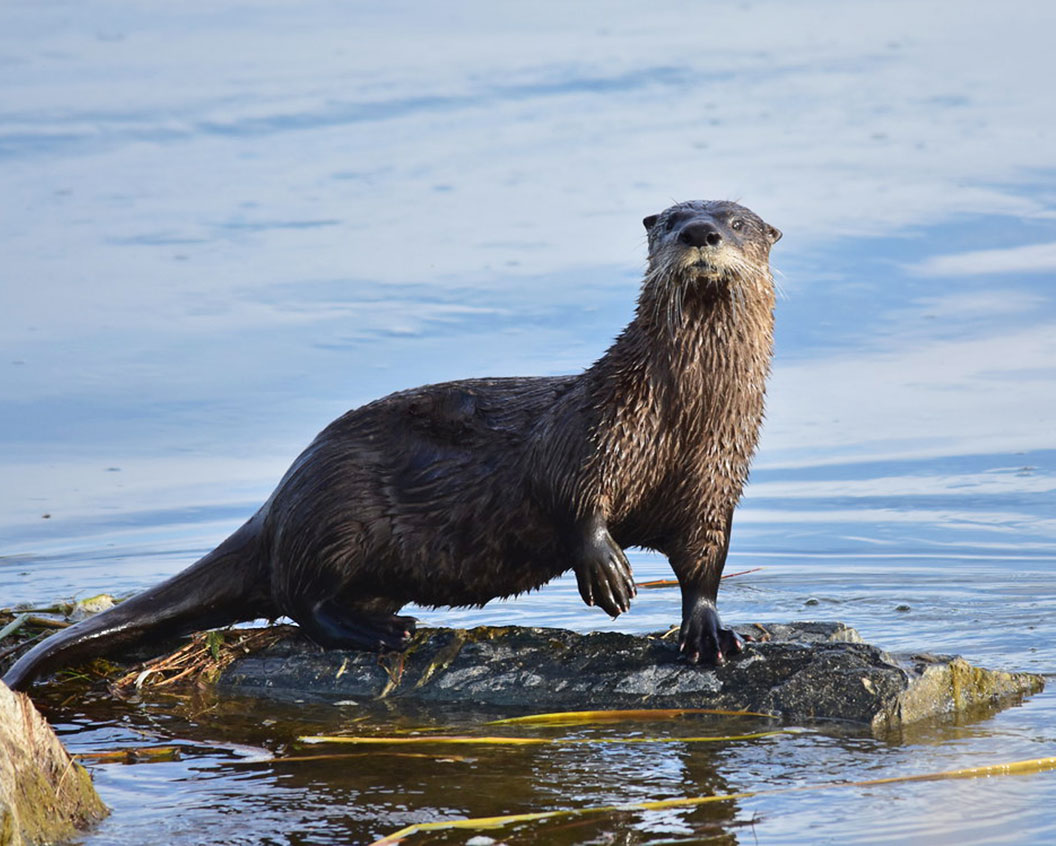 Otter
Frog